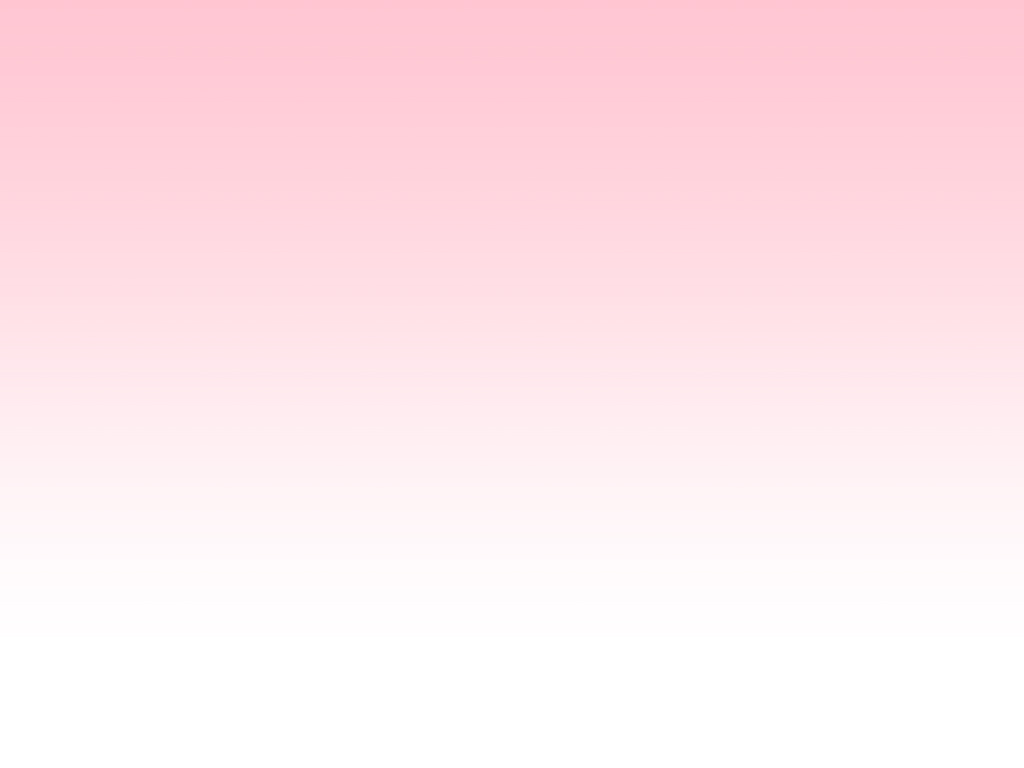 Экологические проблемы Западной Сибири.
Отношение к природе коренных жителей.
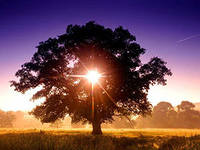 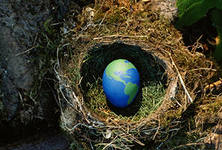 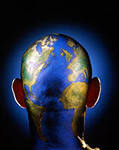 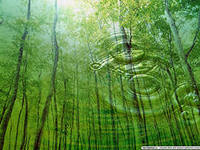 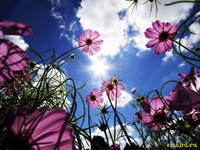 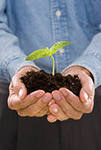 Пожары торфяников.
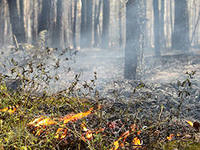 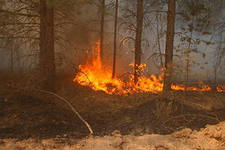 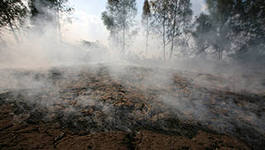 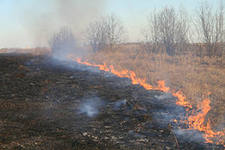 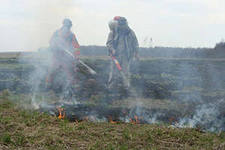 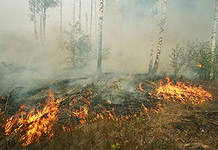 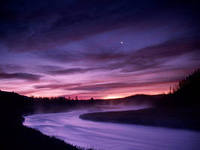 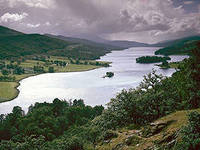 Реки.
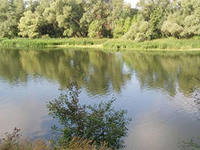 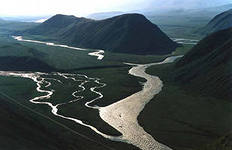 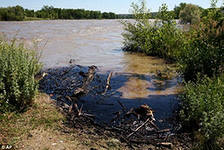 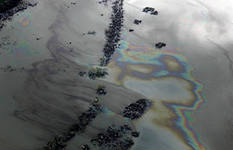 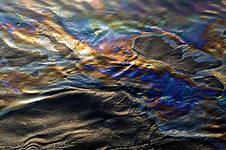 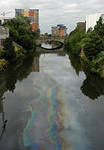 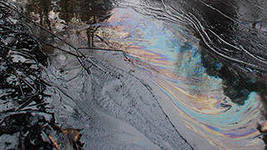 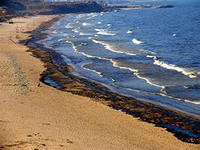 Загрязнение рек нефтью.
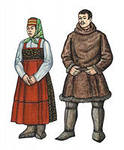 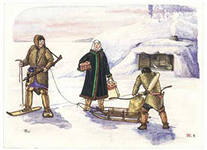 Селькупы.
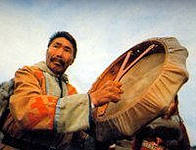 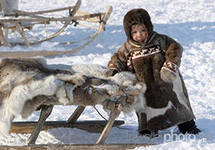 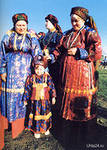 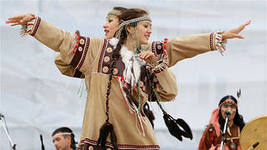 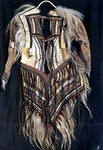 Ханты.
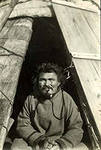 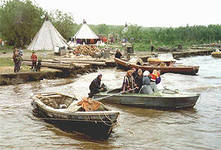 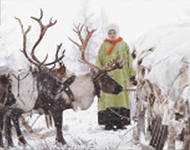 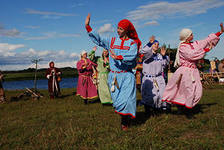 Ненцы.
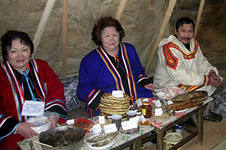 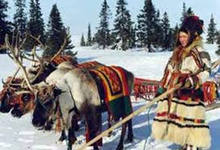 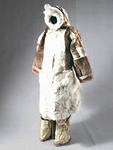 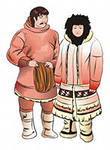 Спасибо за внимание!